National Programme of Mid Day Meal
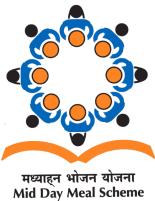 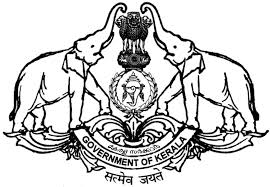 GENERAL EDUCATION DEPARTMENT GOVERNMENT OF KERALA
A KERALA PERSPECTIVE
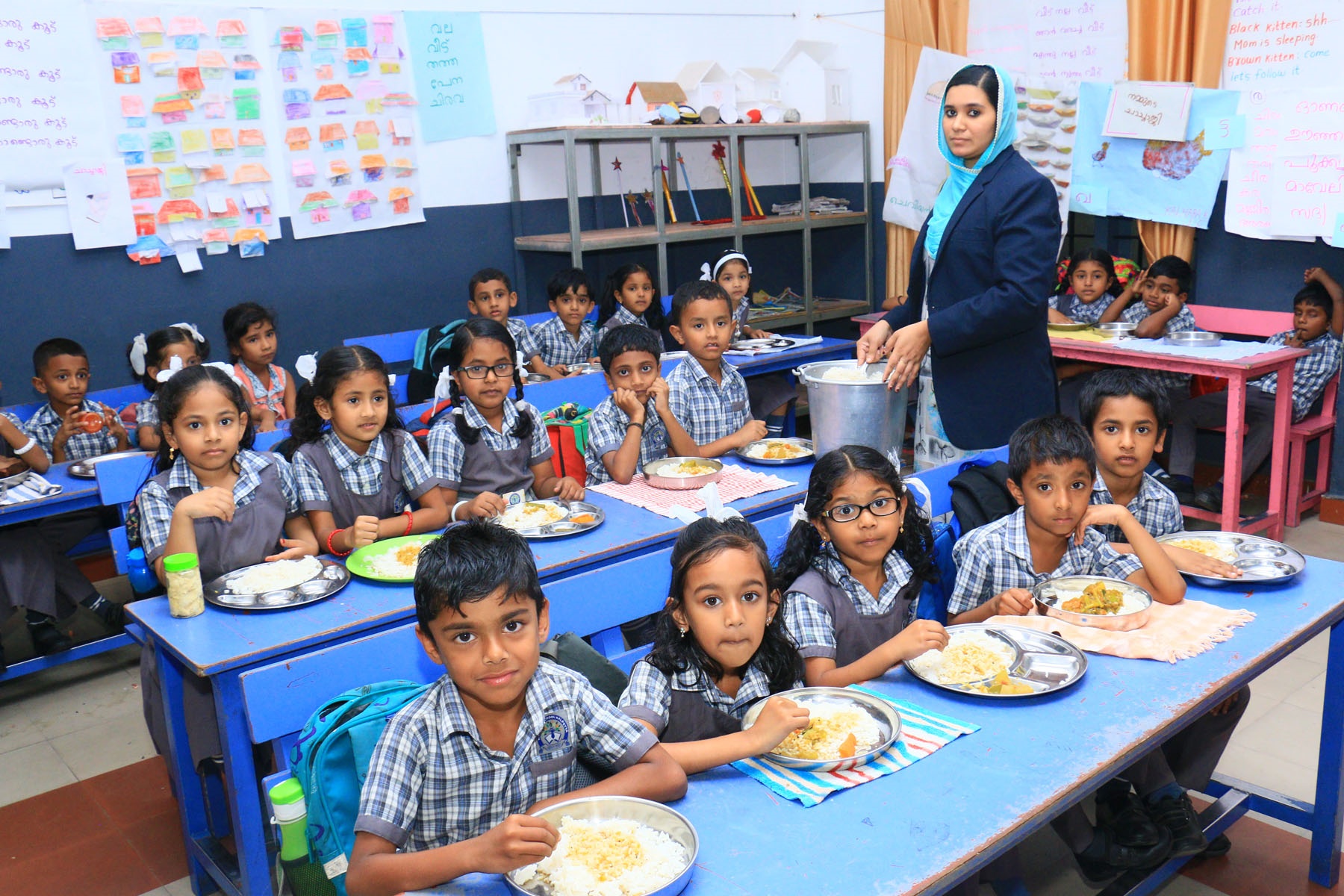 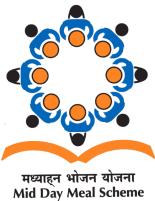 ATR ON THE MINUTES OF MDM-PAB MEETING HELD ON 10.05.2018
State could not achieve 220 working days in upper primary  during the year 2018-19 because of the devastating floods that ravaged the State during the months of August & September
State will explore the possibility of providing millets to children at least once in every week.
In the aftermath of the floods, District Collectors were so preoccupied with rehabilitation and relief operations, DLSMCs could not be convened regularly. However a total of 29 meetings were held during the year 2018-19
All schools have provisions to provide safe drinking water to   
   children.
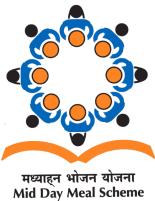 ATR ON THE MINUTES OF MDM-PAB MEETING HELD ON 10.05.2018
Steps have been taken to ensure the hygiene and nutritional value of meal given to children. 7977 food samples  that got tested in 2018-19,only five samples did not meet the norms.
Nutrition gardens have been set up in 7325 schools which need to be further developed. Efforts are on to develop the existing ones and to set up gardens in the remaining 5016 schools using FLEXI Funds
Percentage of daily data reporting under AMS has been    
     enhanced to 87 %
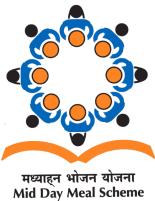 Innovative Practices/Salient Features
High student coverage (97% in Primary & 91% in Upper Primary) against Enrolment
Funds for meeting cooking cost and CCH honorarium are released in advance. All transactions are effected  through e-transfer mode.
Wider community participation at school level
Enhanced State share towards Cooking Cost. State puts                   Rs. 3.65/- and Rs. 1.49/- over and above its mandatory share in primary & upper primary repectively.
CCH are provided with a minimum honorarium of Rs 400/- per 
    day to a maximum of Rs.475/- per day.
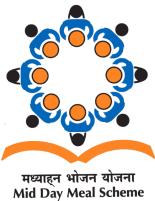 Innovative Practices/Salient Features
State budgetary provision (during February every year) includes central assistance as well as state share. When centre releases its share, the budgetary provision is recouped.
Milk @ 150 ml per day is provided twice a week
Kitchen Gardens have been set up in 7325 schools in convergence with State Agriculture Department & other agencies such as Mathrubhumi SEED
2927 schools (30%) have ongoing scheme for breakfast                (with the financial assistance of LSG institutions, School PTAs, Charitable Institutions, etc.)
Egg/Banana are provided to children once in every week
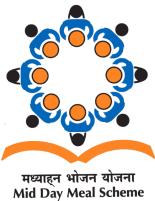 Innovative Practices/Salient Features
All schools have safe drinking water facilities
SMC/MPTA members and teachers taste the meal before it is served.
Multi water tap facility is available in all schools
All schools are using LPG as fuel for cooking the meal
Every children is provided with 5 kg raw food grains free of 
    cost during Onam Festival occasion ( State intervention)
Innovative Practices/Salient Features
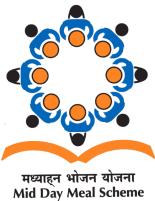 Food and water samples are regularly tested for microbiological & chemical parameters in NABL accredited laboratories
State provides assistance @ Rs.1400/- per MT to meet transportation charges over and above the central assistance of Rs.750/-
Schools receive contributions from local community members, commercial  establishments in the form of water purifiers, kitchen utensils, vegetable cutting boards and aprons/headgears/gloves(for cook cum helpers)
Special dishes are served to children during festive occasions such as Onam, Christmas, Bakrid, etc
Innovative Practices/Salient Features
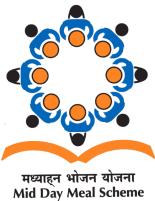 Cook-cum-helpers are given a financial assistance of Rs. 4000/- each during  summer vacations
Percentage of reporting under AMS is 87%. The data is used for the proper monitoring of the Scheme.
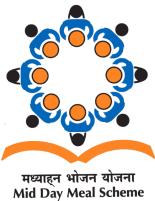 ISSUES
Widespread complaints regarding the quality of food grains received from FCI.
Construction of 3031 kitchen-cum-store units could not be started during 2018-19 due to the flood situation and other issues. Construction will be taken up & completed this year.
Coverage against enrolment is lower (91 %) in upper primary as compared to that in primary (97%)
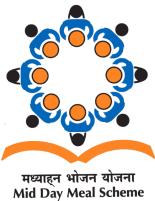 FLOW of FUNDS
Budgetary  Provision 
      (GOI Share + State Share)
Director of Public Instruction (Director, MDM)
Blocks                 (AEOs)
State Civil Supplies Corporation
Districts
Headmasters
(Transportation Charges)
(Cooking Cost)
FCI
CCH
                         (Honorarium)
(Cost of Food grains)
Food Grain Flow Chart
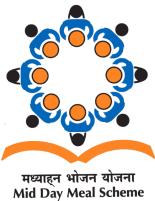 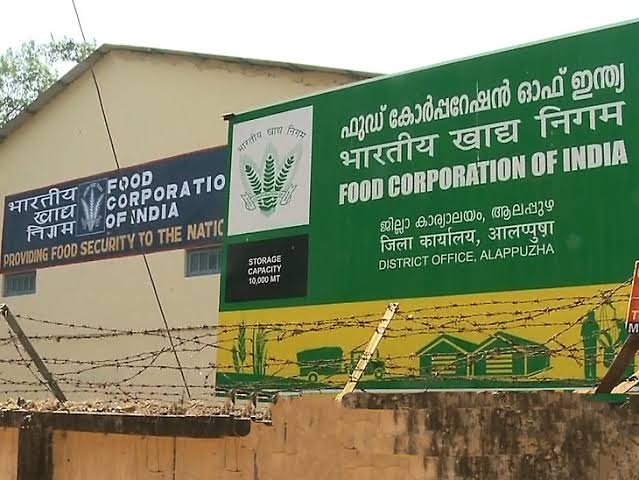 FCI
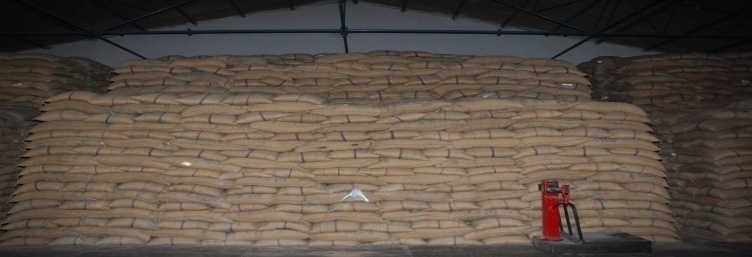 SUPPLYCO  GODOWNS
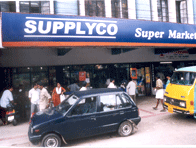 SUPPLYCO  OUTLETS
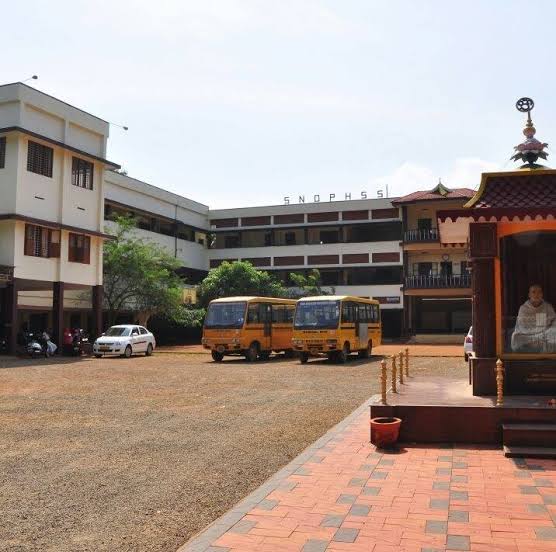 SCHOOLS
PERFORMANCE 2018-19
Budget for the year 2018-19
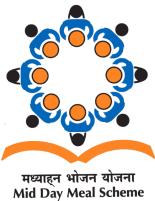 (as approved by Department of SE&L, MHRD)

 The MDM-PAB Meeting that discussed the AWP&B submitted by the State Government approved a total plan outlay of 31977.22 lakh rupees for the year        2018-19. However due to revision in cooking cost w.e.f 01.4.2018 announced later,  the plan outlay was enhanced to 33568.32 lakh rupees
13
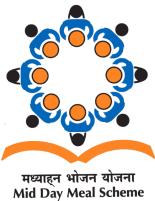 STATE BUDGETARY ALLOCATION-2018-19
The allocation under plan heads is inclusive of the central assistance. Anticipating the central assistance, State Government makes advance provision for Centre share in its budget much before the funds are sanctioned/released by MHRD. 
State Budget was passed in February 2018 and administrative sanction for the utilization of the entire amount allocated for MDMS was given to Nodal Department on 2nd June 2019.
14
INSTITUTIONS COVERED
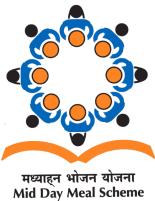 Total Schools:-12341
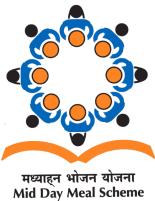 INSTITUTIONS - CATEGORY WISE
Primary                                :  6804
Primary with Upper Primary : 4932
Upper Primary                      :   605
Total                                      :12341
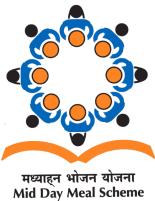 Coverage VS Enrolment 2019-20 PRIMARY                                UPPER PRIMARY
TOTAL
Enrolment:  1662998
Coverage :   1606107        97%
TOTAL
ENROLMENT:  1065753
COVERAGE    :   972619         91%
FOOD GRAIN UTILIZATION    (MTs)
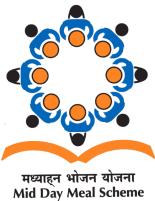 COST OF FOOD GRAINS ( in lakhs)
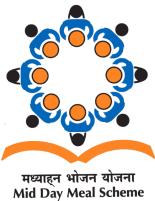 Bill raised by FCI     -  1997.73 lakhs
Amount paid to FCI -   1997.73 lakhs
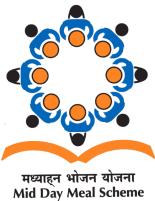 Utilization of Cooking Cost –Primary
(in lakhs)
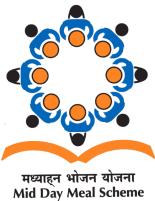 Utilization of Cooking Cost-                                 Upper Primary
(in lakhs)
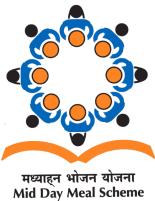 Utilization of Fund towards CCH Honorarium Primary
(in lakhs)
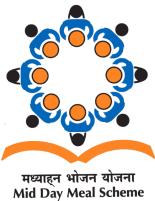 Utilization of Funds towards CCH Honorarium Upper Primary
(in lakhs)
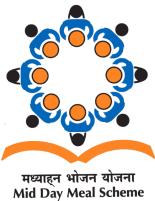 Utilization of Central Assistance               towards Transportation Assistance
(in lakhs)
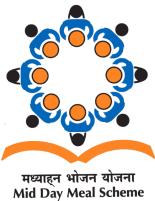 Utilization of Central Assistance towards MME       (in lakhs)
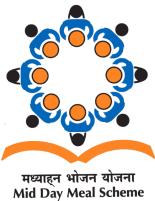 Utilization of Assistance towards construction of Kitchen-cum-Store Units
SCHOOL HEALTH PROGRAMME-2019-20
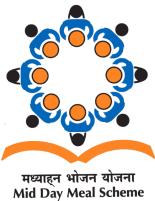 Receipt & Utilization of Centre Share-2018-19-Abstract 
                                    (Rs in  Lakhs)
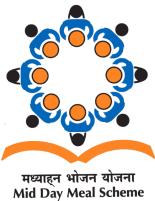 PROPOSAL FOR 2019-20
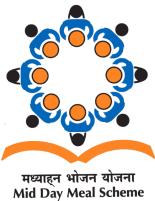 PROPOSED COVERAGE OF CHILDREN FOR 2019-20
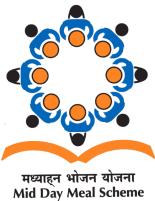 INSTITUTIONS – PROPOSED FOR 2019-20
Primary                                :  6804
Primary with Upper Primary : 4932
Upper Primary                      :   605
Total                                      :12341
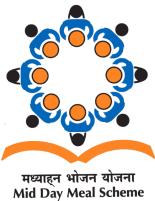 WORKING DAYS, FOODGRAINS & CCH                             PROPOSAL F0R 2019-20
REPAIRS FOR KITCHEN-CUM-STORE UNITSPROPOSAL F0R 2019-20
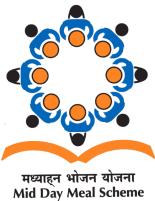 Proposal is submitted as per the revision in guidelines and as per the rate of Rs.10,000/- per unit
Plan Proposal -2019-20
                                    (Rs in  Lakhs)
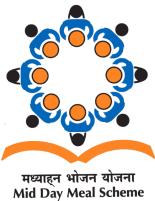 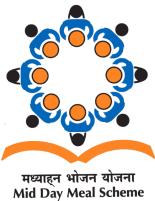 FOCUS FOR 2019-20
Constructing Multi Purpose Dining Halls in schools in convergence with Local Self Government Institutions and with the help of MPLAD/MLALAD Funds and CSR Funds
Improving the quality and nutritive value of food
Conducting Social Audit in two districts, viz Alappuzha and Wayanad 
Launching awareness programmes – organizing Cultural & Art Festivals, releasing  promotional videos/films on MDMS, etc.
Setting up of Kitchen Gardens in all schools 
Constructing 3031 kitchen-cum-store units and undertaking the repair of 1285 units
Procuring water purifiers with the help of CSR funds.
SCHOOL NUTRITION GARDENS
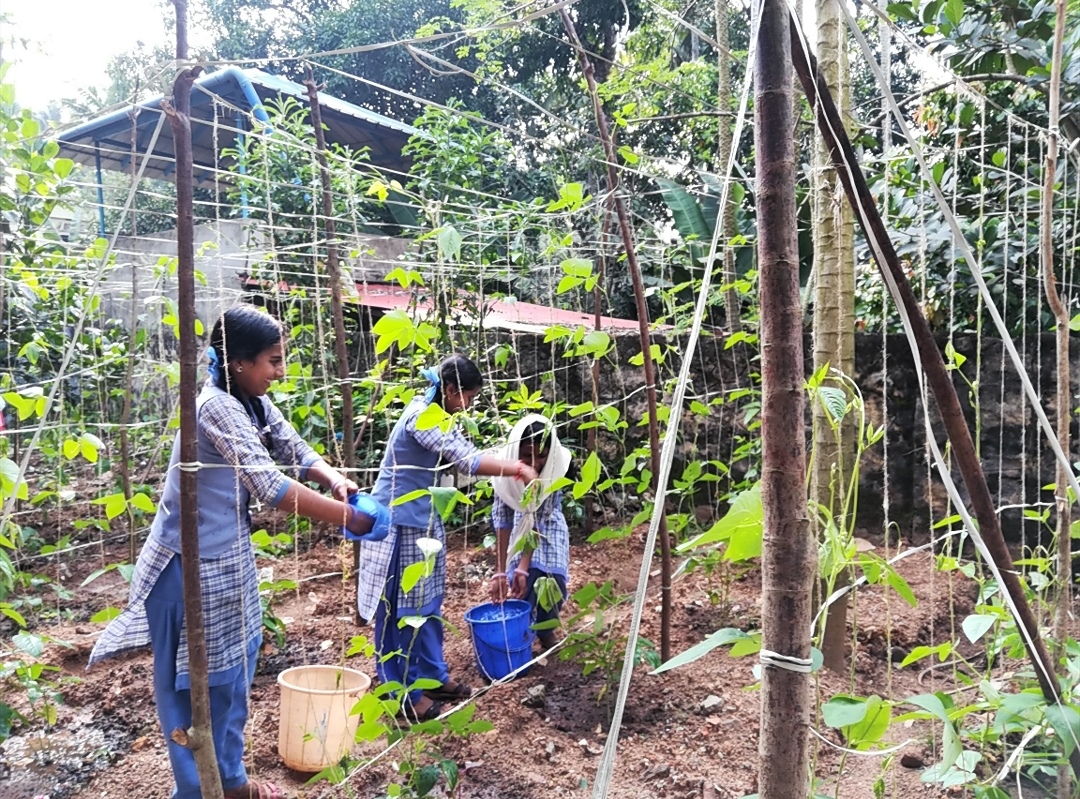 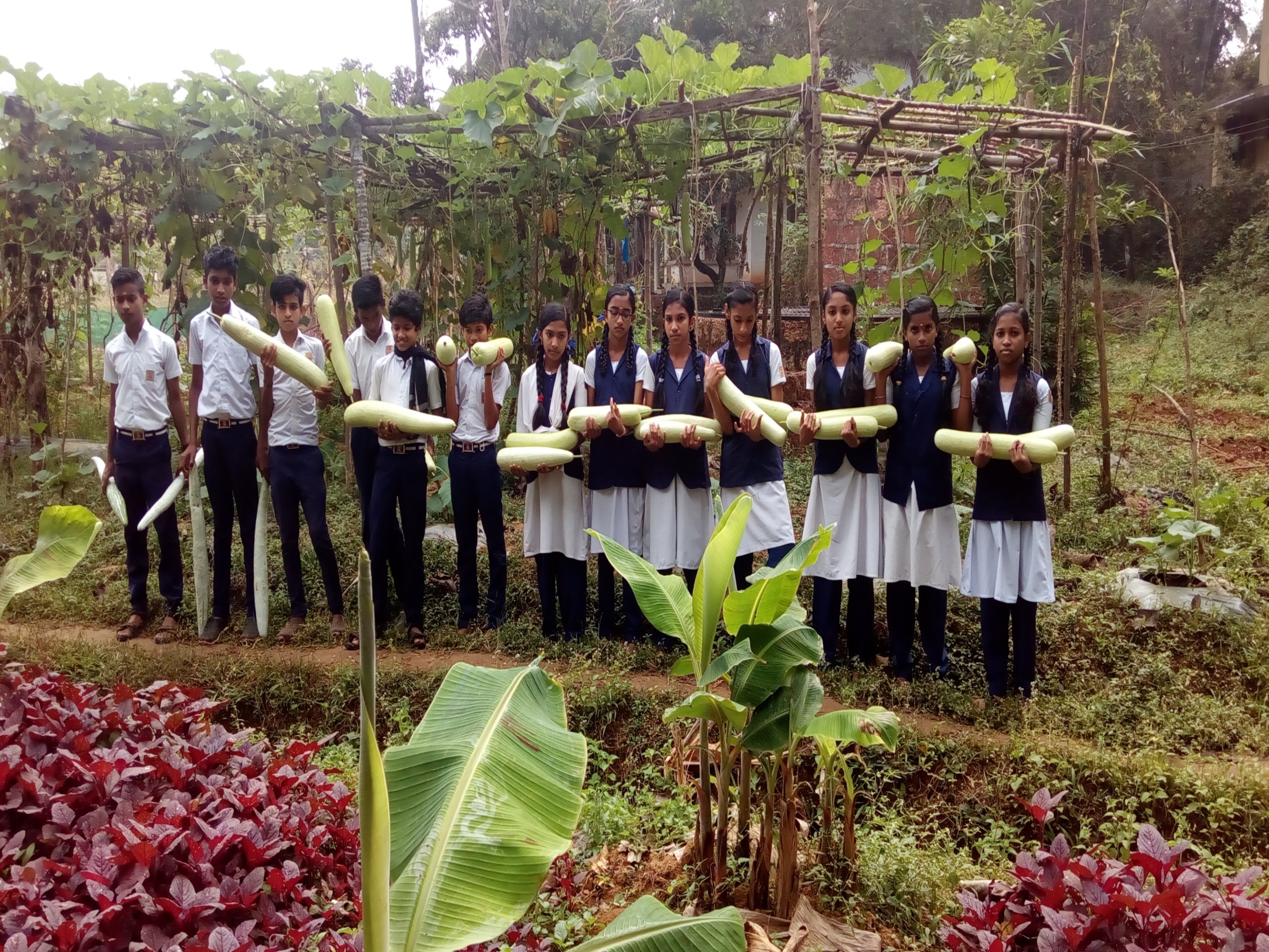 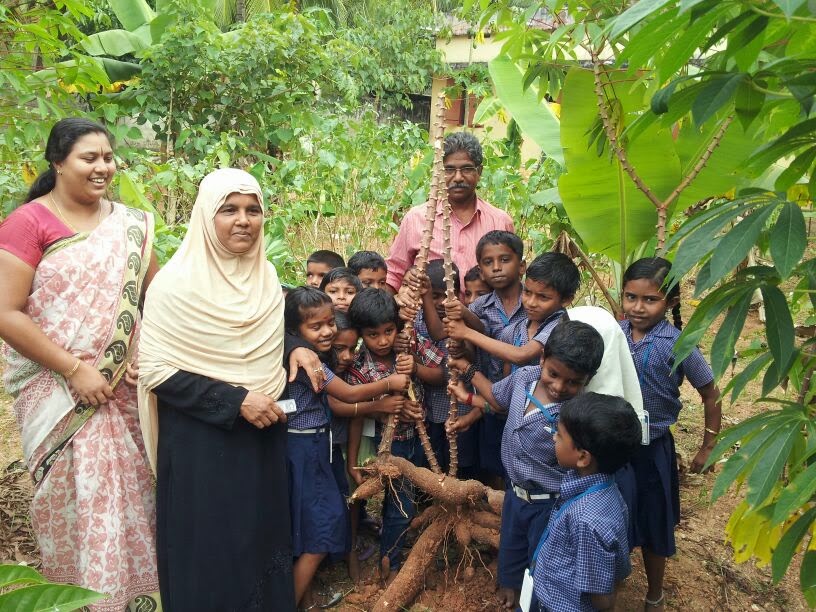 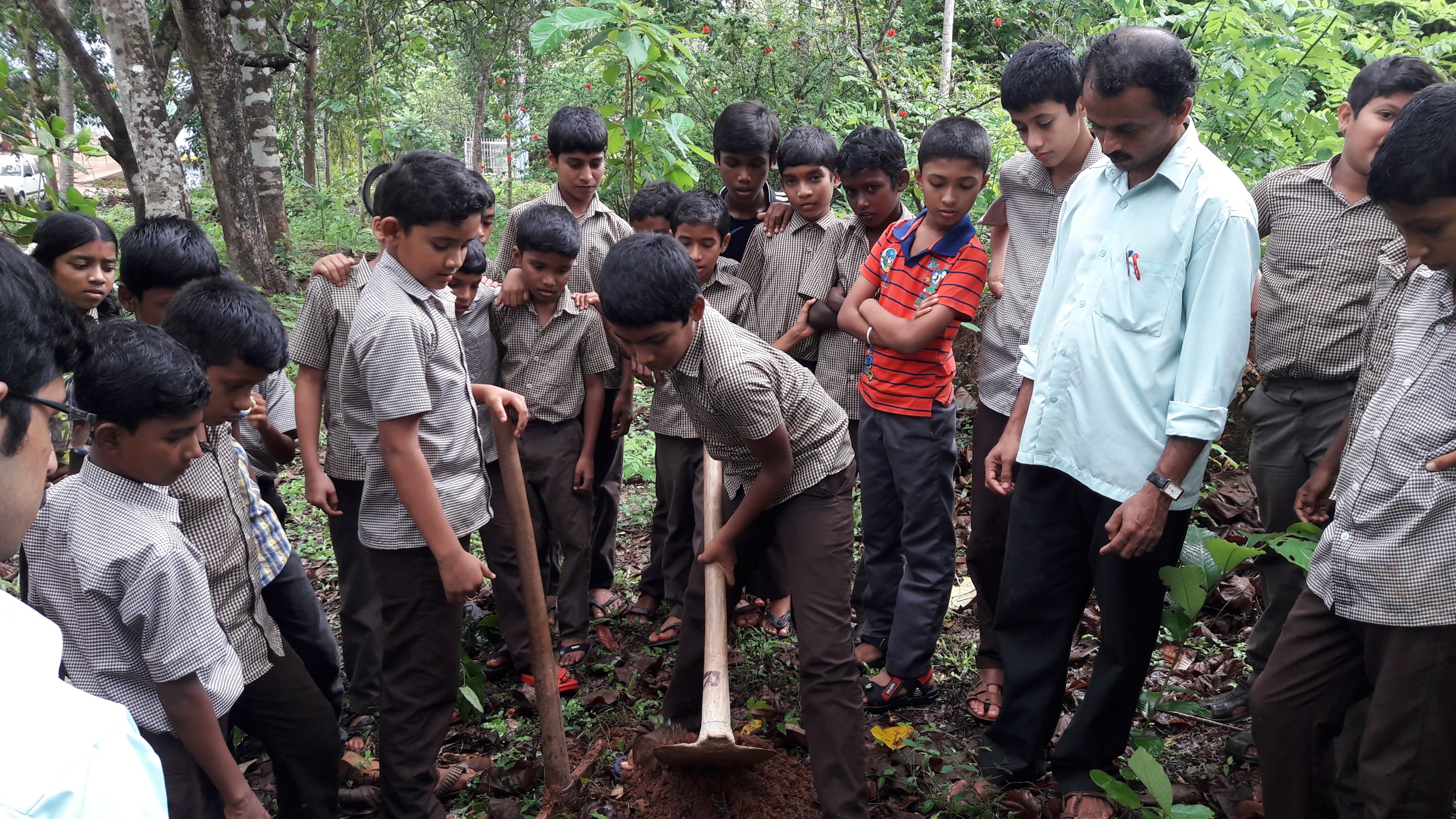 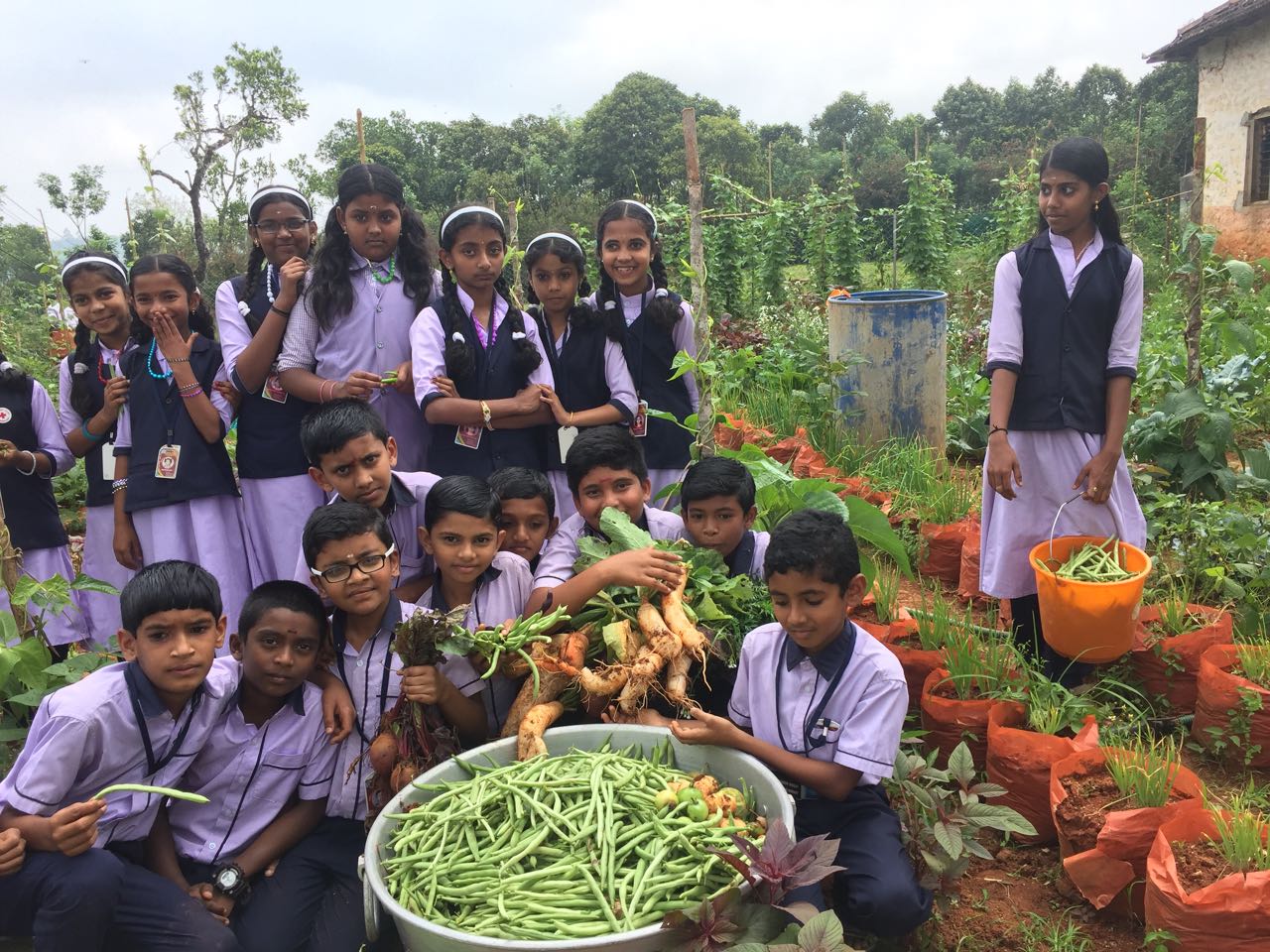 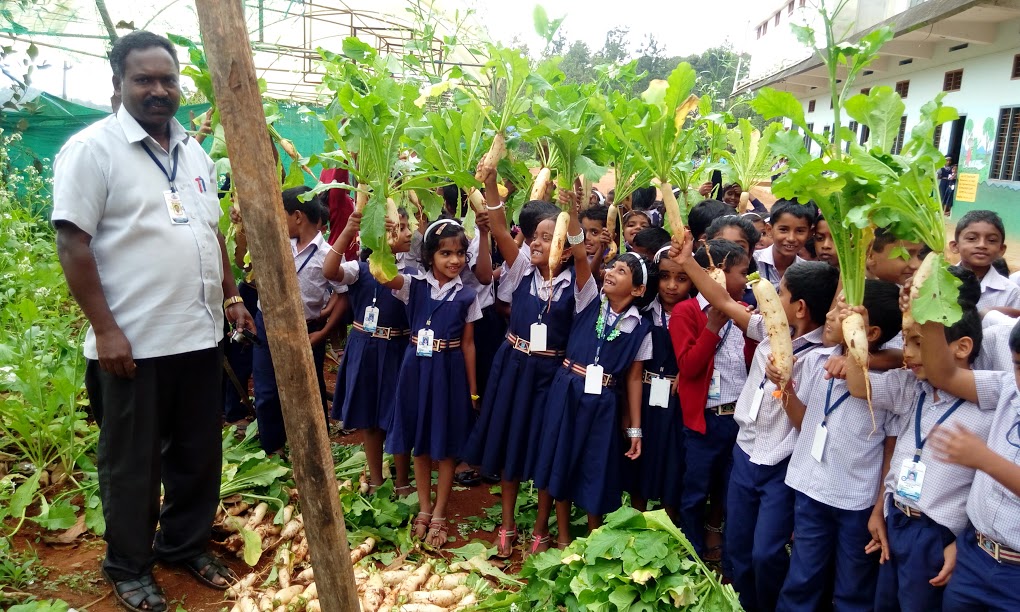 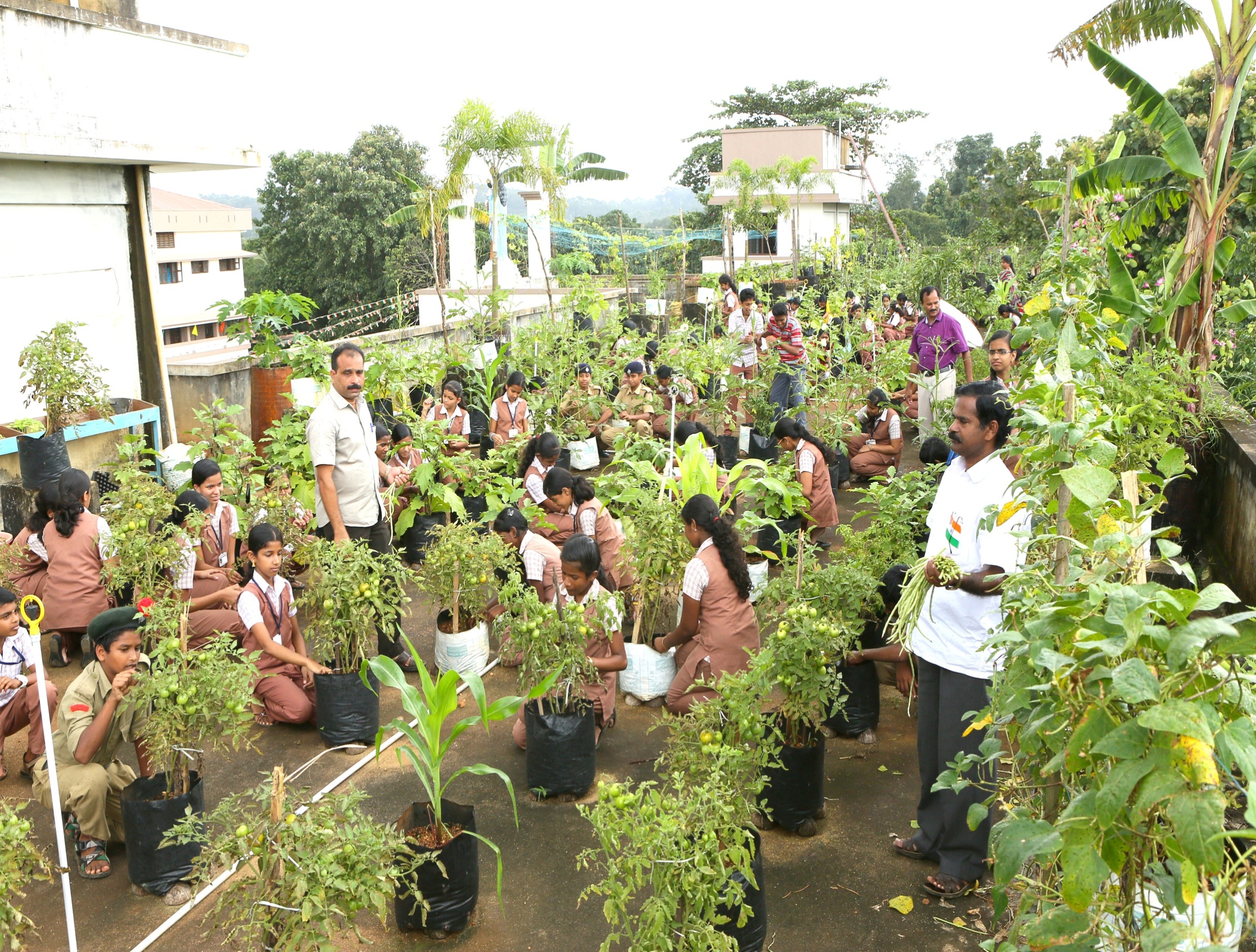 Terrace Farming
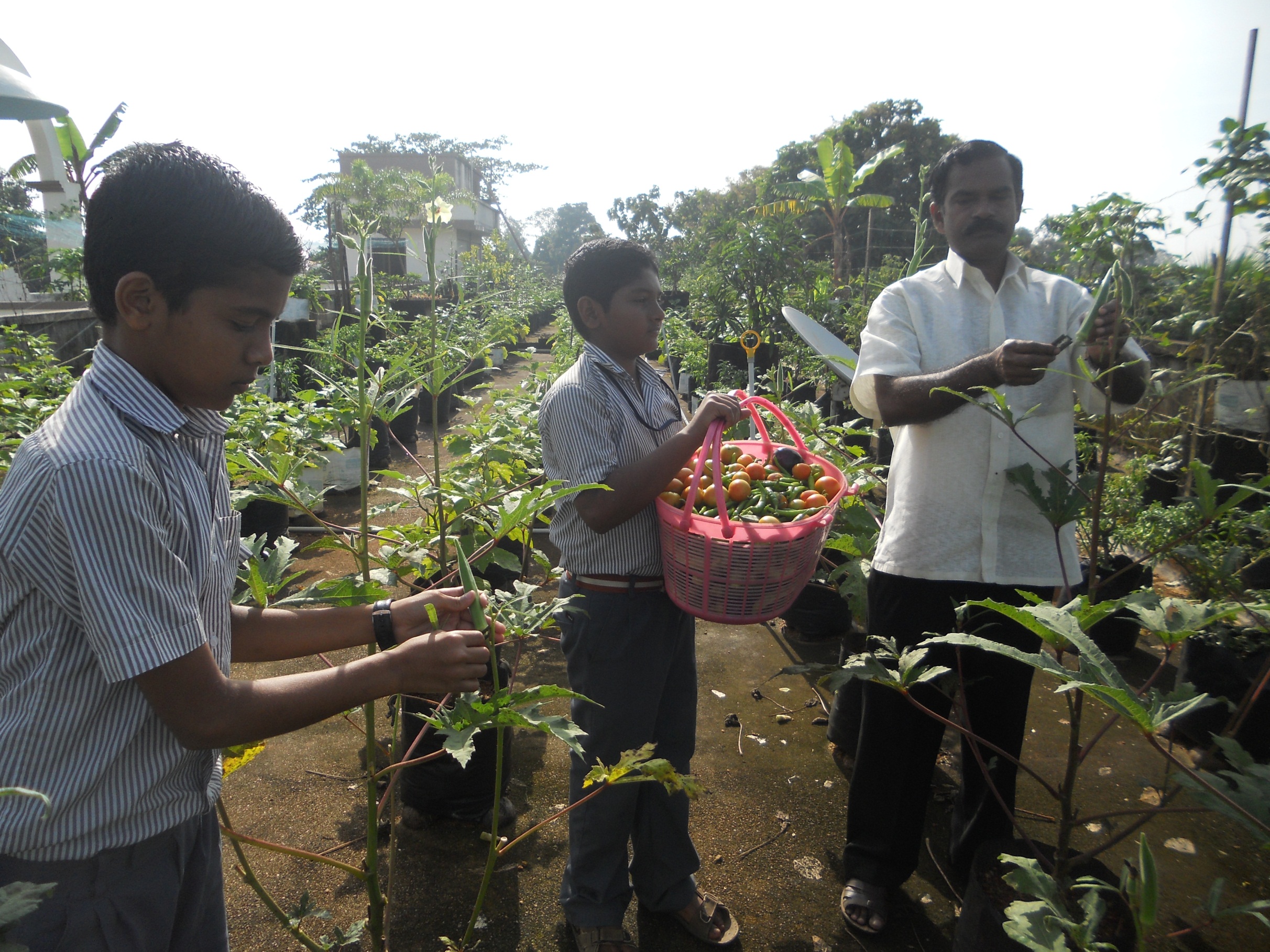 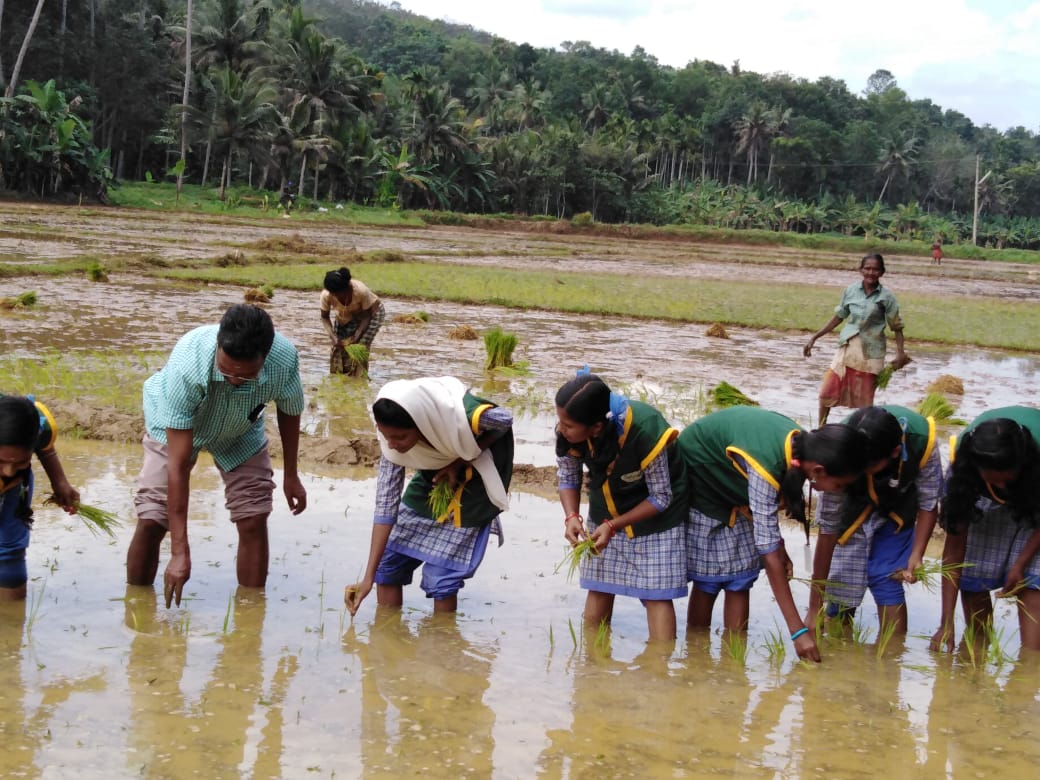 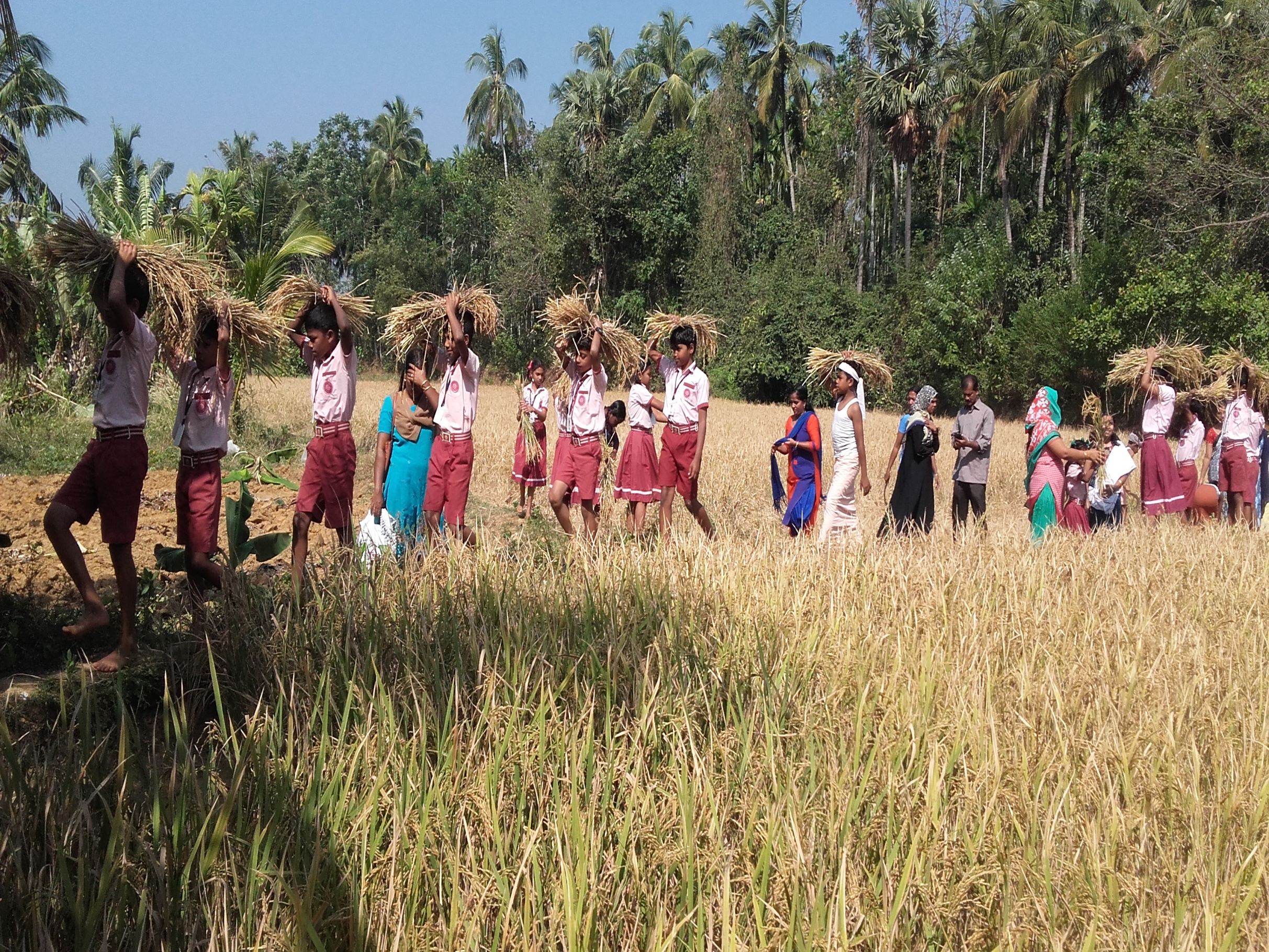 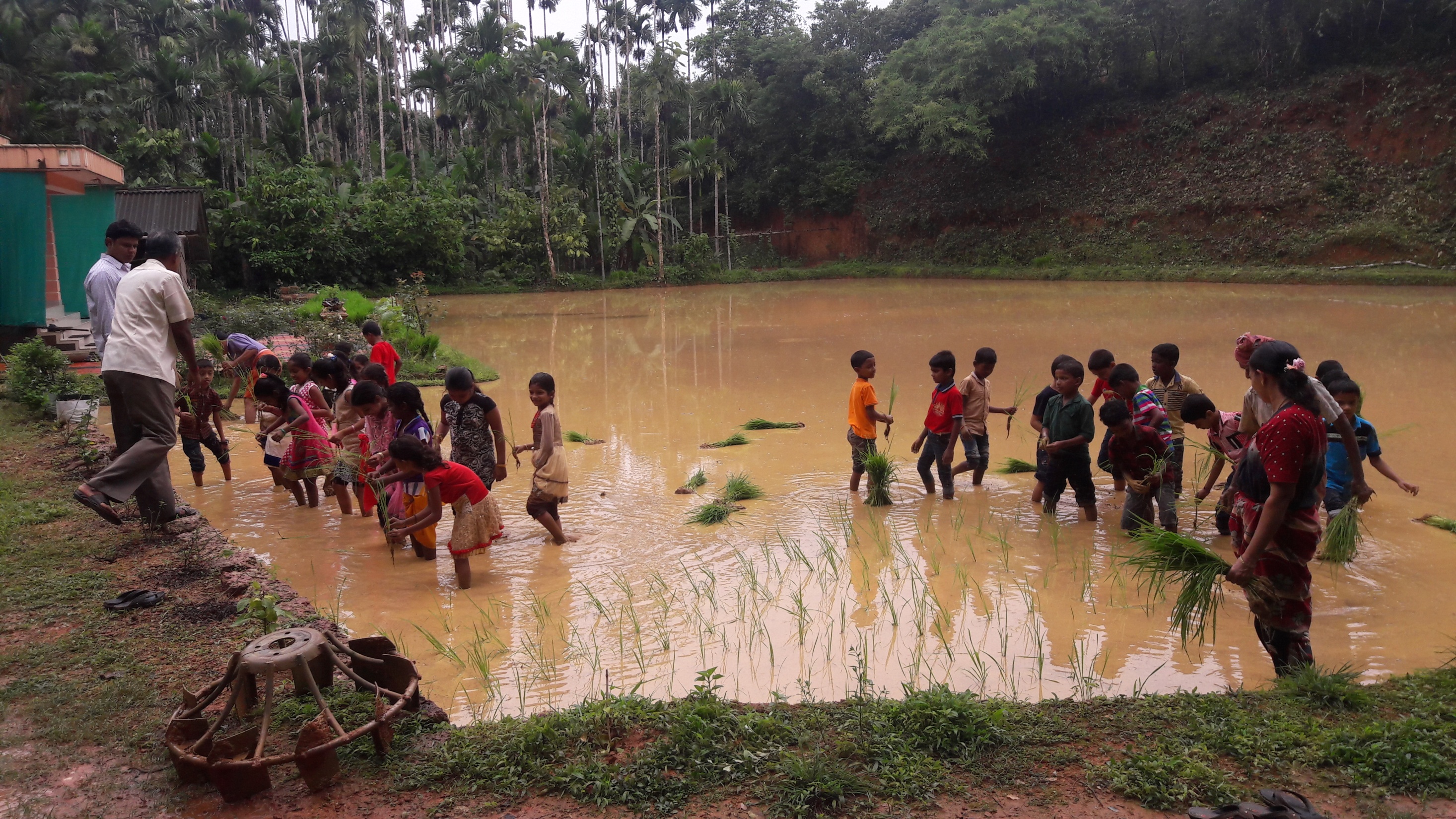 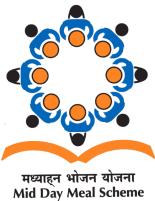 CONCLUSION
In Kerala,Mid day Meal Programme has become a massive movement with people’s participation at all levels.
Community participation and constant Monitoring have made MDM Programme a great success in Kerala.
The support and involvement of Local Self Government institutions in the implementation of MDM programme is remarkable.
Local Self Government Institutions earmark 5 % to 10 % of their Plan Funds for MDM related activities.
Initiatives like school health programme, kitchen gardens, poultry farming, etc. are being  launched in convergence with other Government departments such as Department of Agriculture, Department of Health, Animal Husbandry Department and Department of Social Justice.
THANK YOU
Presented By
A SHAJAHAN IAS
SECRETARY TO GOVERNMENT
GENERAL EDUCATION DEPARTMENT
        GOVERNMENT OF KERALA.A.S